Lección 08
24 de agosto 2024
INSTRUYENDO A LOS DISCÍPULOS 2
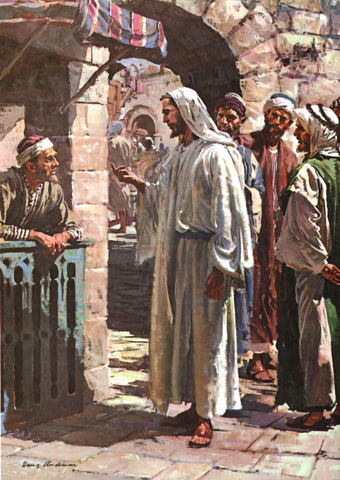 TEXTO CLAVE: Marcos 10:45
Escuela Sabática – 3° Trimestre de 2024
I. OBJETIVO: ¿Qué enseñar?
Ser un discípulo preparado para predicar el evangelio y preparándose para el reino de Dios.
APRENDIZAJE  POR  NIVELES:
SABER  entender sobre el reino de Dios.
SENTIR el deseo de prepararse para el reino de Dios.
HACER la decisión de predicar el evangelio y prepararse para el reino de Dios.
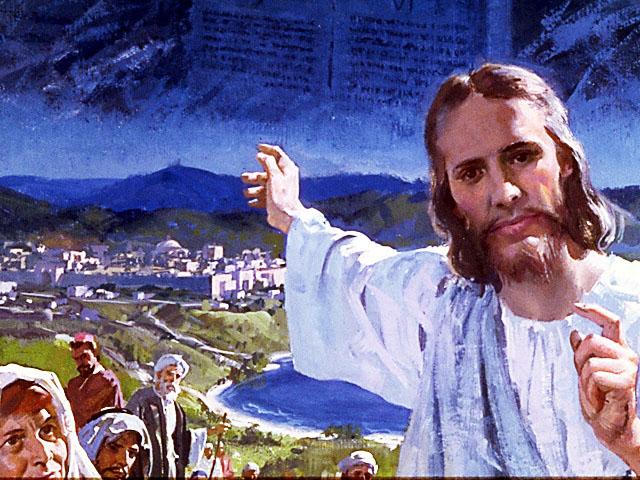 EL MÉTODO, O ESTRATEGIA M.: ¿Cómo enseñar? 
¿Qué camino seguir con el alumno?
1° MOTIVA: ¿Qué debo SER?
 Motivar el logro de una capacidad, un aprendizaje; a SER semejante a Cristo Jesús en su carácter. 

2° EXPLORA: ¿Qué debo SABER?
Buscar información, con preguntas, procesarlo, comprender, sintetizar y generalizar.

3° APLICA: ¿Qué debo SENTIR?
Sentir el deseo de aplicar los conocimientos descubiertos en la vida.

4° CREA: ¿Qué debo HACER?.
Tomar la decisión  de crear oportunidades para vivir lo aprendido y compartirlas.
LA ESTRATEGIA METODOLÓGICA. 
¿Qué recomendación nos da Dios?
“La escuela sabática, cuando es bien dirigida, es uno de los grandes instrumentos de Dios para traer almas al conocimiento de la verdad. No es el mejor plan que solo los maestros hablen. Ellos deberían inducir a los miembros de la clase a decir los que saben. Y entonces el maestro, con pocas palabras y breves observaciones o ilustraciones debería imprimir la lección en sus mentes.” (Consejos sobre la Obra de la Escuela Sabática, 128)

“Cada ser humano, creado a imagen de Dios, está dotado de un facultad semejante a la del Creador: la individualidad, la facultad de pensar y hacer… que sean pensadores y no meros reflectores de los pensamientos de otros… dirigirlos a las fuentes de la verdad, a los campos abiertos a la investigación en la naturaleza y en la revelación.” (Educación 17)
II. MOTIVAR: ¿Cómo despertar interés y cómo enseñar?
Con preguntas motivadoras, presentando necesidades y casos de la vida:
¿Quiénes heredarán el reino de Dios?

¿En verdad el hombre rico guardaba los Diez Mandamiento de la Ley?

 ¿Qué le pidieron el apóstol Juan y Santiago a Jesús?
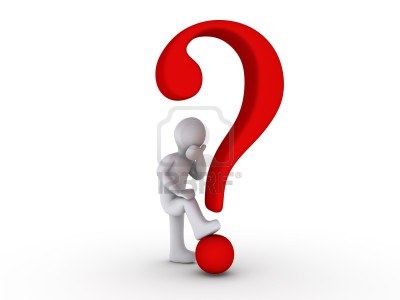 III. EXPLORA: 1.¿Quiénes heredarán el reino de Dios? Marcos 10:13- 16
La Escritura dice: “El que no recibe el reino de Dios como un niño, no entrará en él.” (Mar. 10:15)
“Para entrar en el reino de Dios, la gente debe aceptarlo y creer en él con la confianza y la fe implícita de un niño.” (GEB 89)
“Los discípulos parece no haber entendido la enseñanza de Jesús en Marcos 9 acerca de la necesidad de recibir el reino de Dios como un niño (Mar. 9:33- 37). Ahora reprendía a quienes traía niños a Jesús para que los bendijera.” (GEB 84)
“Él insiste firmemente en que los discípulos que, debemos aprender de los niños”. (Id)
2. ¿En verdad el hombre rico guardaba los Diez Mandamiento de la Ley? Marcos 10:17- 27
No. Cuando Jesús, le dijo: “Ya sabes los Mandamientos. No cometerás adulterio, no mates, no hurtes, no digas falso testimonio, honra a tu padre y a tu madre. Entonces el hombre respondió: Maestro, todo eso guardé desde mi juventud.” (Mar. 10:19, 20)
“Pero Jesús pone a prueba su sinceridad pidiéndole que venda todo lo que tiene y lo siga. El hombre se fue cabizbajo porque tenía muchas posiciones. No estaba en verdad, guardando los Mandamientos. Quebrantó el primero al colocar algo por encima de Dios en su vida. Su riqueza era su ídolo.” (GEB 85)
Necesitamos la gracia de Dios para obedecer.” ()
3. ¿Qué le pidieron el apóstol Juan y Santiago a Jesús? Marcos 10:35- 45
San Marcos registra las palabras de la petición de Juan y Santiago: “Concédenos que en tu gloria nos sentemos uno a tu derecha, y el otro a tu izquierda.” (Mar. 10:37)
“Jesús, les pregunta, pueden beber su copa o ser bautizados con su bautismo. Dijeron sí. Su copa será del sufrimiento en Getsemaní y en la cruz.” (GEB 86)
Jesús les dijo: “La copa que yo bebo beberéis.” Santiago fue el primero de los apóstoles en morir como mártir, Juan fue enviado al exilio en la isla de Patmos. Para sentarse en la glorificación están ya establecidas por Dios.” (Id)
[Speaker Notes: .LGGI]
IV. APLICA:¿Qué debo sentir al recibir estos conocimientos?
El deseo de predicar el evangelio y prepararse para su reino.
	¿Deseas predicar el evangelio de Cristo y prepararse para su reino?
    ¿Cuál es tu decisión?

V. CREA: ¿Qué haré para compartir esta lección la próxima semana? Crear  oportunidades para predicar el evangelio, y prepararse para su reino. Amén
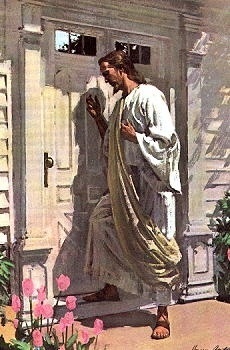 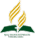 Recursos
Escuela Sabática
Créditos
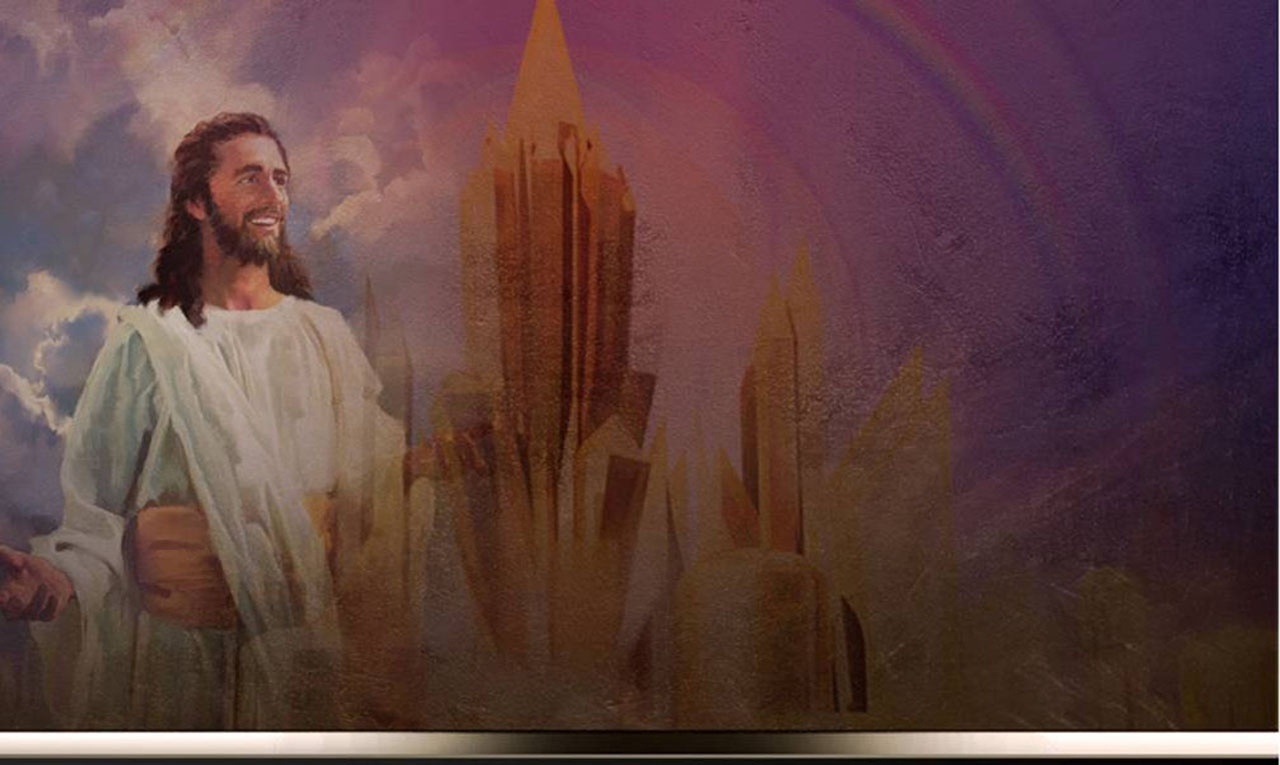 DISEÑO ORIGINAL
Lic. Alejandrino Halire Ccahuana 
http://decalogo-janohalire.blogspot.com/p/escuela-sabatica.html 

Distribución
Recursos Escuela Sabática ©

Para recibir las próximas lecciones inscríbase enviando un mail a:
www.recursos-biblicos.com
 Asunto: Lecciones en Powerpoint


RECURSOS ADVENTISTAS
Recursos gratuitos 

http://decalogo-janohalire.blogspot.com/

https://www.slideshare.net/ahalirecc